Oath Keeper Strategy
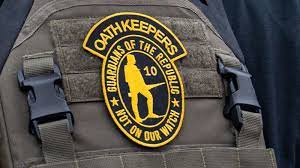 By Nic Macchiarolo

Although most Oath Keeper activity is seen as mostly reactionary and sporadic, it revolves around a few main strategies. These include, intimidation, violence, infiltration of police and military, and "war-driving." They have attempted to stoke fear about Black Lives Matter, Antifa, "The Deep State," Covid-19, and target any leftist associated ideas or persons to push their anti-government agenda.
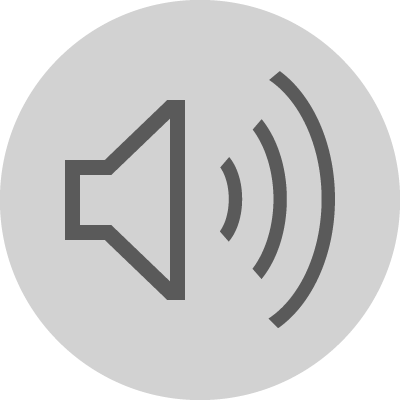 Intimidation and Violence as a Strategy
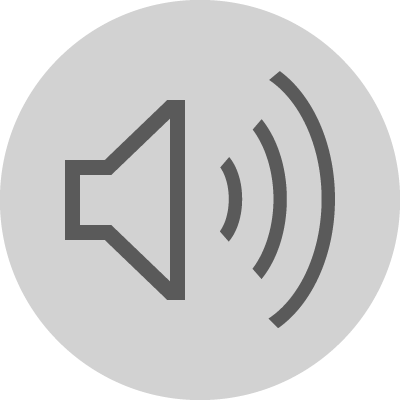 Oath Keeper activity is most often seen at counter demonstrations against leftist groups, they also come heavily armed and wearing tactical gear. 
They were seen at Black Lives Matter protests in 2020, anti-lockdown protests, and in 2014 after the killing of Michael Brown.
Although not all Oath Keeper Activity turns violent (24% which is higher than the Proud Boys) their armed presence is always meant as a warning as to what will occur if provoked.
Oath Keepers have appeared at polling stations in 2016 while heavily armed in order to intimidate leftist voters and provide "protection" for right voters.
Usually, the violence that occurs is small skirmishes and clashes, but the biggest instance of violence was seen on January 6th where over 100 law enforcement officers were injured.
PRESENTATION TITLE
2
"War Driving" as a Strategy
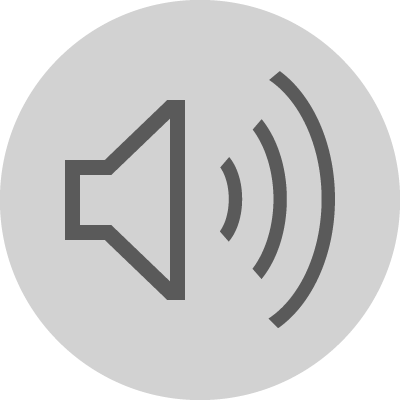 The Specific strategy that was used to take over the capital on January 6th is known as "War Driving."
War Driving is essentially intentionally riling up a group of people and guiding them on where they can direct their anger (directing people to the capital.)
Evidence shows that this was a coordinated effort with other groups like the Proud Boys, despite some organizational and belief differences.
The Oath Keepers played an integral role in the storming of the capital. Stewart Rhodes, their leader stated on December 12, 2021 that if then President Trump failed to invoke the Insurrection Act, the Oath Keepers would be compelled to take matters into their own hands, in what he said would be a "much more bloody war."
PRESENTATION TITLE
3
Infiltration of Military and Police as a Strategy
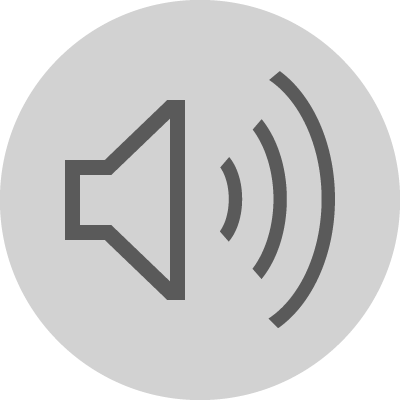 Infiltration of military and police might be the most important strategy
The term "Oath Keepers" is derived from the oath you take as a police officer or military personnel, to uphold and defend the constitution.
By having former and current military and police as members they have people who are skilled with weapons and combat tactics.
They also gain an inside advantage so that in the event of a martial law takeover by the left, the know they'll have people in the ranks who will refuse to act against U.S. civilians. 
It is likely that Oath Keeper activity is underreported due to people hiding and downplaying their involvement.
Has their Strategy been successful?
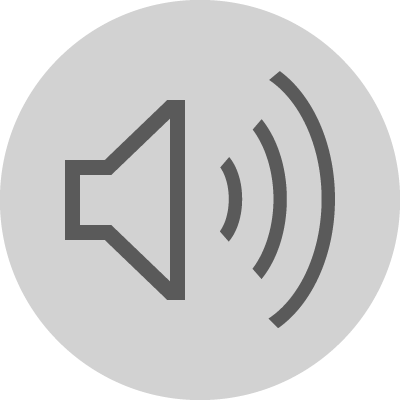 The Oath Keepers have largely been unsuccessful in achieving their goals
At least 25 of their members were linked to January 6th and many more have been sentenced to prison including their founder Stewart Rhoades, who is serving an 18 year prison sentence.
They were unable to turn over the election results
Currently they have a much diminished physical presence largely due to federal and state effort against Oath Keeper leadership, but it is expected that they could still yet play a role in the future.
PRESENTATION TITLE
5